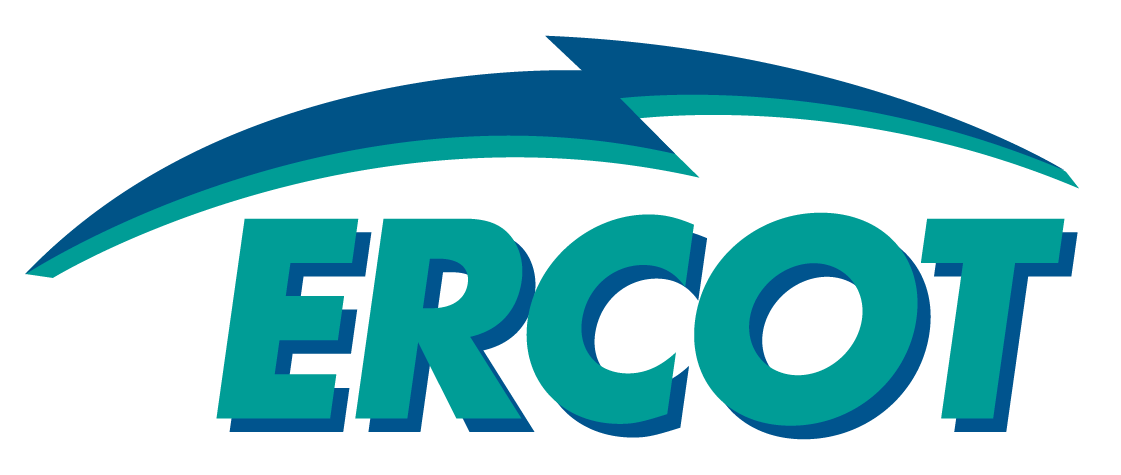 Distributed Energy Resources
Future Market Options



ERCOT Staff

DER Workshop
June 18, 2015
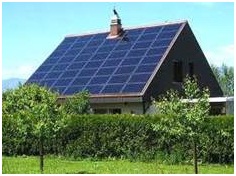 1
DER Concept Paper
ERCOT Staff is committed to publishing a concept paper on Distributed Energy Resources (DERs) by third quarter of 2015
Draft is under development
Preliminary outline was released to ETWG in April and is posted to today’s meeting page
Today’s workshop is part of an ongoing effort by ERCOT to engage with Market Participants and solicit input
Concept paper will include:
Potential market options for DERs
Data Requirements
DER mapping to ERCOT CIM from TDSPs
Real-time or near-Real Time Resource-specific (single site or aggregations) operational data from QSEs
Registration / Interconnection Requirements
ERCOT 
TDSP
Metering issues
Settlement Mechanisms
Forecasting tools
Compliance metrics
DER Workshop June 18, 2015
2
Defining DER
ERCOT definition of Distributed Generation (DG):
An electrical generating facility located at a Customer’s point of delivery (point of common coupling) ten megawatts (MW) or less and connected at a voltage less than or equal to 60 kilovolts (kV) which may be connected in parallel operation to the utility system. 

ERCOT definition of Distributed Renewable Generation (DRG)
Electric generation with a capacity of not more than 2,000 kW provided by a renewable energy technology that is installed on a retail electric Customer’s side of the meter.

DER (currently undefined in ERCOT)  may include:
Technologies such as solar photovoltaic (PV), combined heat and power (CHP) or cogeneration systems, microgrids, wind turbines, microturbines, back-up generators, energy storage or any combination of such.
Demand Response?
DER Workshop June 18, 2015
3
Examples of DER definitions
EPRI:
….smaller power sources that can be aggregated to provide power necessary to meet regular demand. 

New York ISO (from DNV GL report):
….behind-the-meter” power generation and storage resources typically located on an end-use customer’s premises and operated for the purpose of supplying all or a portion of the customer’s electric load.

NREL:
….as used in this report, refers to a variety of small, modular electricity-generating or storage technologies that are located close to the load they serve.
DER Workshop June 18, 2015
4
Current ERCOT DG Rules
Registration with ERCOT 

DG greater than the 1 MW DG registration requirement
Registration with ERCOT is required
The resource production will be accounted for in wholesale generation settlements     

DG equal to or below the 1 MW DG registration threshold
Registration with ERCOT is permitted, but not required
Unregistered DG outflow is accounted for in the load aggregation process for settlements
DER Workshop June 18, 2015
5
[Speaker Notes: Walk audience to ERCOT.com]
DG Metering - Data Collection & Data Submittal
Registered DG 
Resource Entity and TDSP agree on metering
ERCOT Polled Settlement (EPS) Meter

EPS Meter data will be included in initial settlements
TDSP-Read Generation Meter   
TDSP-Read meter data will be included in settlement when data is received from the TDSP
Typically submitted on a monthly basis
867 Transaction (IDR Meter)
DER Workshop June 18, 2015
6
[Speaker Notes: Walk audience to ERCOT.com]
DG Metering - Data Collection & Data Submittal
Unregistered DG
In NOIE Territories 
Unregistered DG outflows are not submitted to ERCOT
In Competitive areas 
Unregistered DG outflows are submitted to ERCOT by the TDSP through the Texas SET retail transaction process
ESI ID must be assigned a DG load profile type 
AMS interval data (LSE File) or 
NIDR 867 transaction
DER Workshop June 18, 2015
7
[Speaker Notes: Walk audience to ERCOT.com]
DG Settlement
Registered DG Settlement 
Compensated at the Load Zone Settlement Point Price (LZ SPP)  
LZ SPP is a Load-weighted average of all Locational Marginal Prices (LMPs) in a Load Zone for a given 15-minute Settlement Interval. 
Unregistered DG Settlement
NOIE Territories 
Unregistered DG outflows are accounted for by a load reduction at the NOIE boundary metering points 
Competitive areas 
Outflows are treated as negative load in the ERCOT data aggregation process (effectively compensated at LZ SPP)  
The load of the Competitive Retailer associated with the ESI ID is reduced by the amount of the outflow energy
DER Workshop June 18, 2015
8
[Speaker Notes: Walk audience to ERCOT.com]
Metering Types
DER Workshop June 18, 2015
9
DERs on the horizon
More PV is coming – we just don’t know how much or how fast
30% federal solar investment tax credit:
Residential credit expires completely 12/31/16
Commercial credit reduces to 10% after 12/31/16
But PV prices keep plummeting….








Meanwhile, efficiency keeps improving and costs are coming down for:
Firm backup/emergency DG
Distribution-level storage devices
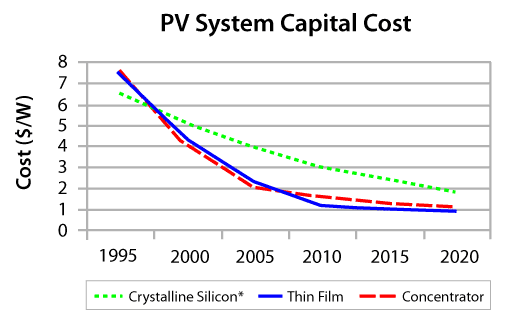 eere.doe.gov
DER Workshop June 18, 2015
10
DER Energy Pricing
DERs today are settled on the applicable LZ SPP if the energy meter records a net injection into the grid (at meter location)
Applies to both: 
Injections to the grid by registered DG with QSE representation
Negative load treatment for an unregistered DG’s Load Serving Entity
In other words, DERs today are ‘passive’ participants to prices:
Controlled passive response – e.g. fossil fuel, PV + storage, or storage – may chase LZ SPPs
Uncontrolled passive response – e.g., pure PV – they produce when the sun is shining
DER Workshop June 18, 2015
11
Optional LMPs for DERs
If DERs were eligible to be settled on more granular pricing, then passive response could better align with grid conditions
Higher local prices indicate local scarcity – signaling DERs to chase these prices if they are capable of doing so

DERs would need to be mapped to appropriate electrical bus(es), and settled at that electrical bus (or average of multiple buses) price

Proposed to be optional: Entity representing the DER could choose whether to get LZ SPP pricing or the locational price

If it’s the locational price, then the DER should meet further requirements:
Telemetry or some other type of real-time or near-real-time communication to the ISO (active power, status, etc.)

Revenue quality metering (AMI/IDR/EPS) that measures DER gross output separate from the gross load behind common service delivery point 

This is necessary to ensure compliance with PUC Rules 25.501 which requires all load in the ERCOT region to be settled at the applicable Load Zone Price
DER Workshop June 18, 2015
12
DER Market Options
DER Workshop June 18, 2015
13
Ancillary Services from DERs
DER participation in the AS markets would require new sets of market rules
Registration
Qualification
Validation
Aggregation issues – i.e., similar challenges to enabling Aggregated Load Resources (for Load Participation in SCED)

Expected growth of dispatchable DERs featuring integrated PV + storage creates challenges AND opportunities
DER Workshop June 18, 2015
14
DER interconnections
Regions that have experienced high DER penetration have found it necessary to adopt a common set of interconnection requirements 
Germany, Hawaii, and California have either adopted or are in the process of adopting common set of requirements for distributed PV (smart inverter). 
As an example, the requirements for a DER installation could include:
Two-way communication/control between DER and remote entity
Anti-Islanding Protection
Low and High Voltage Ride-Through
Low and High Frequency Ride-Through
Dynamic Volt-Var Operation
Ramp Rates
Fixed Power Factor
Soft Start Reconnection

Should there be a common set of DER interconnection requirements in the ERCOT Region?
DER Workshop June 18, 2015
15
DER Operational Issues
ERCOT Demand/Load Forecasting
What should ERCOT be forecasting?
Net load forecast only -- i.e., net load forecast would incorporate DER impacts
Net load forecast and DER forecast separately -- provide information on both for planners, developers, grid operators and markets
Impact of storage on forecasting both net load and DER – this is a challenge that needs to be addressed if there is significant adoption of this technology

Currently ERCOT has a project to forecast Solar PV for utility scale (transmission connected) installations, but not distributed solar
DER Workshop June 18, 2015
16
DER Operational Issues
Should ERCOT’s Capacity, Demand & Reserve reports account for DERs and also include forecasted DER growth?
CDR provides important information on expected reserves, reserve margins, and is closely monitored by market participants

How should ERCOT take into account impact of DER on Operations planning (Outage coordination, Resource availability planning, etc.) ?
Should transmission outage approval process include potential impact of expected DERs?  Is net load forecast sufficient?
What other operational procedures need to include potential impact of expected DERs?
Reliability Unit Commitment (RUC) process?
Others?
DER Workshop June 18, 2015
17
Next Steps
ERCOT recommends that stakeholders provide written comments on today’s presentation and discussion
Please provide by Friday, July 10 to paul.wattles@ercot.com and sainath.moorty@ercot.com

ERCOT will ask TAC for guidance on the appropriate forum for future DER discussions

Concept paper to be posted in September
DER Workshop June 18, 2015
18
Questions?
DER Workshop June 18, 2015
19
APPENDIX
DER Workshop June 18, 2015
20
[Speaker Notes: Walk audience to ERCOT.com]
Topics
Nomenclature
DG Registration Requirements
Metering, Data Collection and Data Submittal
DG Settlements
Unregistered DG Report
Interconnection Issues
Impacts on ISO Operations
DER Workshop June 18, 2015
21
[Speaker Notes: During this presentation I will cover the following:]
Nomenclature
ERCOT Protocol Terms

Customer
An Entity that purchases electricity for its consumption. 

Service Delivery Point
The specific point on the system where electricity flows from the TSP or DSP to a Customer.

Electric Service Identifier (ESI ID)
The basic identifier assigned to each Service Delivery Point used in the registration and settlement systems managed by ERCOT or another Independent Organization.

Premise
A Service Delivery Point or combination of Service Delivery Points that is assigned a single ESI ID for Settlement and registration.
DER Workshop June 18, 2015
22
Nomenclature
ERCOT Protocol Terms (continued)
Distributed Generation (DG)
An electrical generating facility located at a Customer’s point of delivery (point of common coupling) ten megawatts (MW) or less and connected at a voltage less than or equal to 60 kilovolts (kV) which may be connected in parallel operation to the utility system. 

Distributed Renewable Generation (DRG)
Electric generation with a capacity of not more than 2,000 kW provided by a renewable energy technology that is installed on a retail electric Customer’s side of the meter.

Telemetry for typical ISO requirements 
Real-Time information of active, reactive power, voltage, current, frequency, switch status, etc. Typically data refreshed  in a 2 second cycle
DER Workshop June 18, 2015
23
Unregistered DG Report
DER Workshop June 18, 2015
24
[Speaker Notes: Walk audience to ERCOT.com]